Email de ejemplo 1
Utiliza esta plantilla para invitar a todos los usuarios de tu empresa de parte de tu equipo de formación y desarrollo o de la directiva.
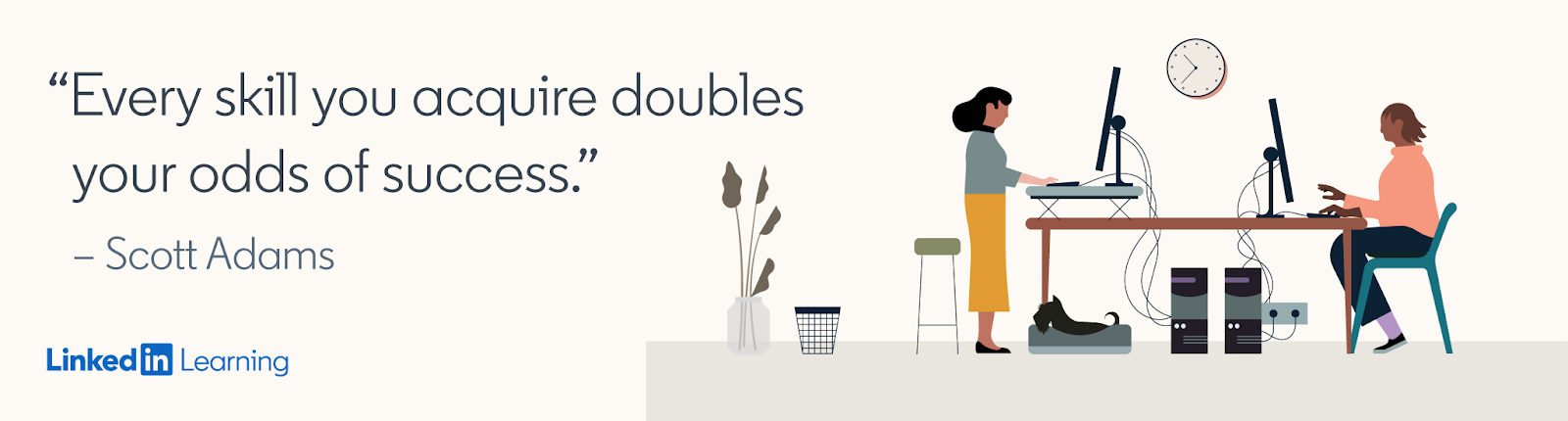 Primeros pasosEn breve recibirás un email de activación de <nombre de tu empresa> a través de LinkedIn Learning. ¡No lo borres! Deberás activar tu cuenta con ese enlace. Tendrás la opción de conectarte con tu perfil de LinkedIn (opción recomendada) o activar tu cuenta mediante el email de <nombre de tu empresa>. Encontrarás las instrucciones para el inicio de sesión aquí.  Una vez conectado, echa un vistazo. Haz un curso, aprende algo nuevo y ponlo en práctica en tu día a día. Después, comparte lo aprendido y recomienda cursos en <canales sociales internos> con el hashtag <el hashtag preferido>.
La formación y el desarrollo profesional (o personal) son para toda la vida. En <nombre de tu empresa> apostamos por la formación y ahora ofrecemos acceso a LinkedIn Learning a todos los empleados.
¿Por qué usar LinkedIn Learning?LinkedIn Learning te permite aprender a tu ritmo. Puedes elegir los cursos que más te interesen según tu cargo actual para aptitudes empresariales, técnicas y de marketing. También puedes desarrollar otros intereses como introducción a las finanzas, redes sociales, dibujo, teoría musical y mucho más. Podrás prosperar en los ámbitos que te apasionen, tanto en tu vida profesional como personal.
¿Necesitas ayuda?¿Tienes problemas para acceder? Escribe a <email del equipo de asistencia>.  Si tienes problemas técnicos una vez que actives tu cuenta, podrás consultar las preguntas frecuentes en LinkedIn Learning o contactar con el equipo de asistencia técnica por email, chat o teléfono desde cualquier lugar del sistema.
El esfuerzo tiene recompensaAquellos que realicen al menos un curso antes del <fecha elegida> entrarán en un sorteo. Activa ya tu cuenta y empieza tu formación.
Email de ejemplo 2
Usa esta plantilla para invitar a todos los usuarios con un email dirigido a toda la empresa de parte de tu equipo de formación y desarrollo (o de la directiva). Deberá incluir el enlace de invitación de tu empresa o el enlace de la plataforma de SSO.
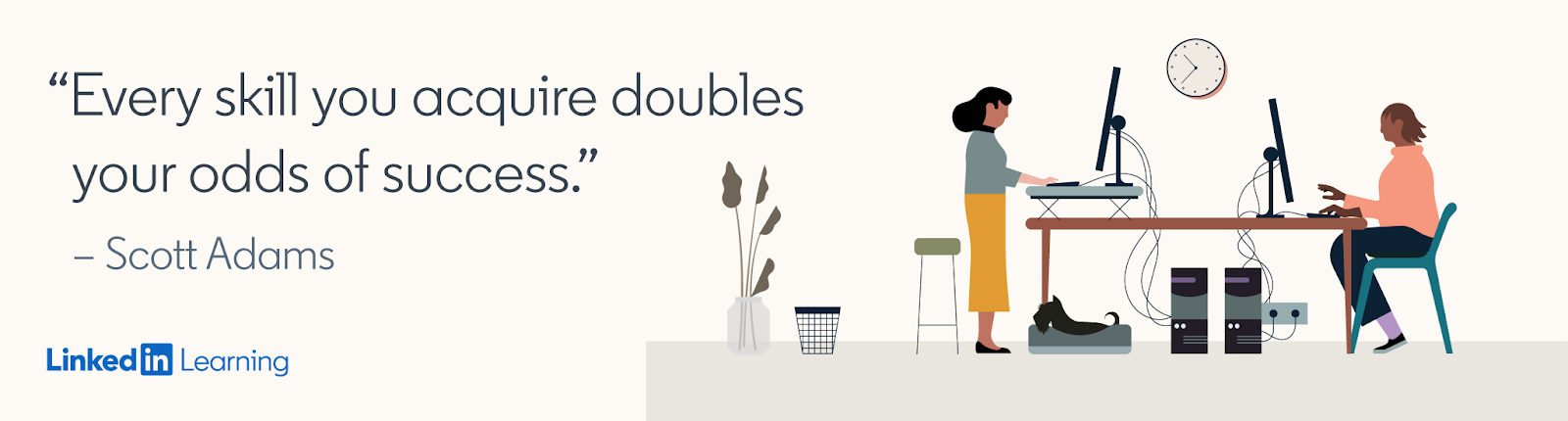 Tienes la opción de ver cursos enteros o vídeos por separado (algunos solo duran 4 o 5 minutos). Podrás marcar como favoritos los cursos que más te interesen, llevar un control de aquellos que ya has hecho y recibir un certificado por cada uno que finalices. Es ideal para desarrollar o perfeccionar tus aptitudes profesionales, dominar software nuevo o descubrir otras áreas que pueden impulsar tu carrera. 

LinkedIn Learning también ofrece muchas funcionalidades para gerentes y empleados que quieren establecer planes de desarrollo como parte del proceso de evaluación del rendimiento. Los buenos líderes están comprometidos con el desarrollo de sus equipos. Son plenamente conscientes de la importancia del compromiso personal y el acceso continuo a los recursos para crear un entorno de trabajo que fomente el aprendizaje y el desarrollo. LinkedIn Learning es un recurso que puede marcar la diferencia.

Nos interesa mucho tu opinión, así que no dudes en contarnos qué tal tu experiencia con LinkedIn Learning. Si tienes dudas sobre la formación y desarrollo, puedes escribir un email a <email de asistencia>. Si necesitas ayuda para acceder a LinkedIn Learning, ponte en contacto con el centro de asistencia técnica: <email del equipo de asistencia>.
Nos alegra  mucho anunciar que LinkedIn Learning será el nuevo recurso de formación online disponible para todos los empleados de <nombre de tu empresa> a partir del <tu fecha de lanzamiento de LinkedIn Learning>.

LinkedIn Learning es una plataforma galardonada de formación online, con una biblioteca digital de más de 16.000 cursos especializados en diversos ámbitos (tecnología, negocios, creatividad y software). Apostamos por LinkedIn Learning como parte de nuestro compromiso por ofrecer oportunidades de formación únicas a través de nuestro programa <nombre de tu programa de formación y desarrollo>.  

Puedes acceder a LinkedIn Learning en cualquier momento desde tu ordenador o dispositivo móvil a través de este enlace <enlace a la invitación SSO o a las instrucciones para iniciar sesión>.